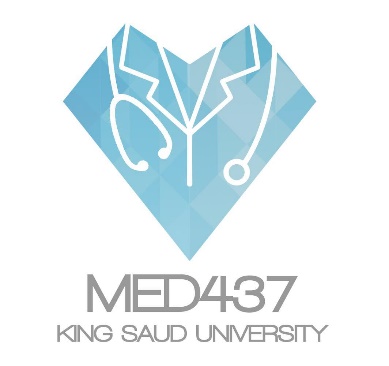 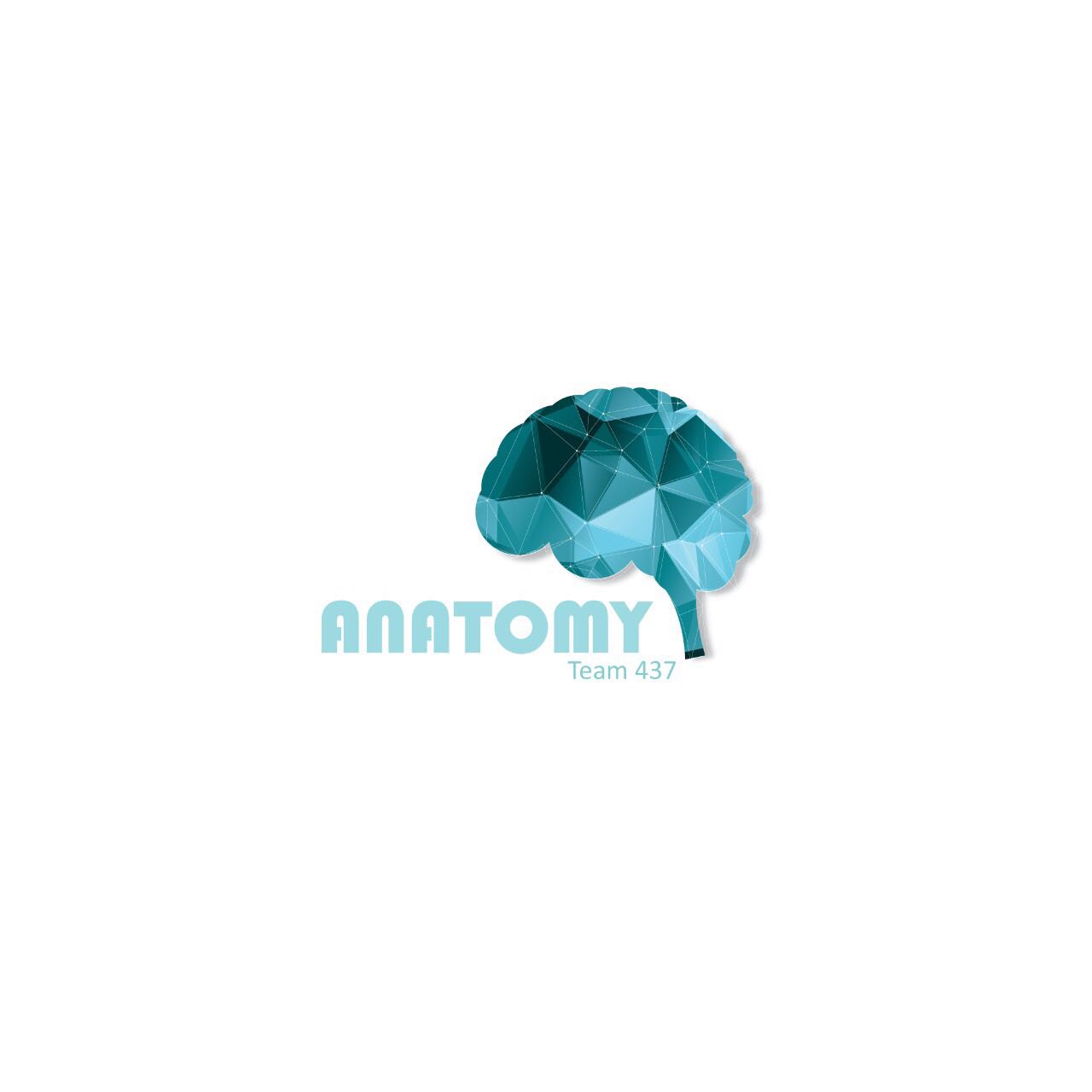 OSPE Anatomy
Respiratory Block
Please note that these figures are not necessarily
those present in the exam

THANK YOU
PROF. AHMED FATHALLA IBRAHIM
2
OSPE

According to Prof. Ahmed the OSPE will only be identifying structures (theoretical questions are in the SAQ)

SAQ content is at the end of this document
3
MUSCLES INVOLVED IN RESPIRATION: Action- Nerve supply
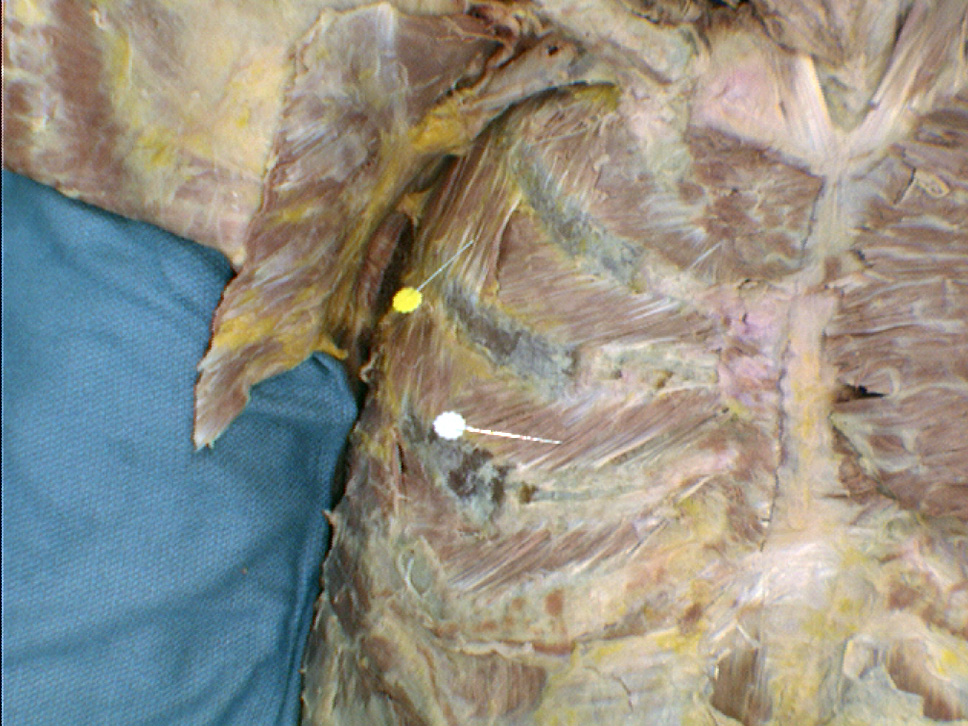 Intercostal Muscles
External Intercostal Muscle
Nerve supply: intercostal nerves
Action: rib elevators (inspiratory)

Internal Intercostal Muscle
Nerve supply: intercostal nerves
Action: rib depressors

Innermost Intercostal Muscle
Nerve supply: intercostal nerves
Action: rib depressors
Yellow :external intercostal muscle
White : internal intercostal muscle
Note the directions of the fibers
4
MUSCLES INVOLVED IN RESPIRATIONAction- Nerve supply
Anterior Abdominal Wall Muscles
External Oblique Muscle &
Internal Oblique Muscle
Nerve supply: 
lower intercostal nerves (T7 – T11), 
subcostal nerve (T12), and 
first lumbar nerve.
Action: 
Compression of abdominal viscera to help in ascent of diaphragm (during forced expiration)
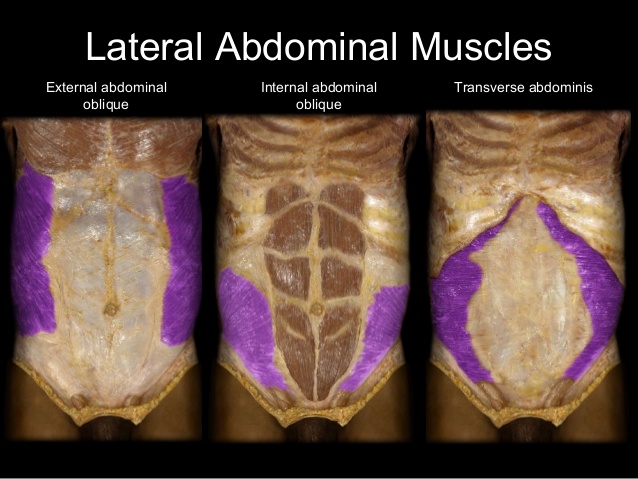 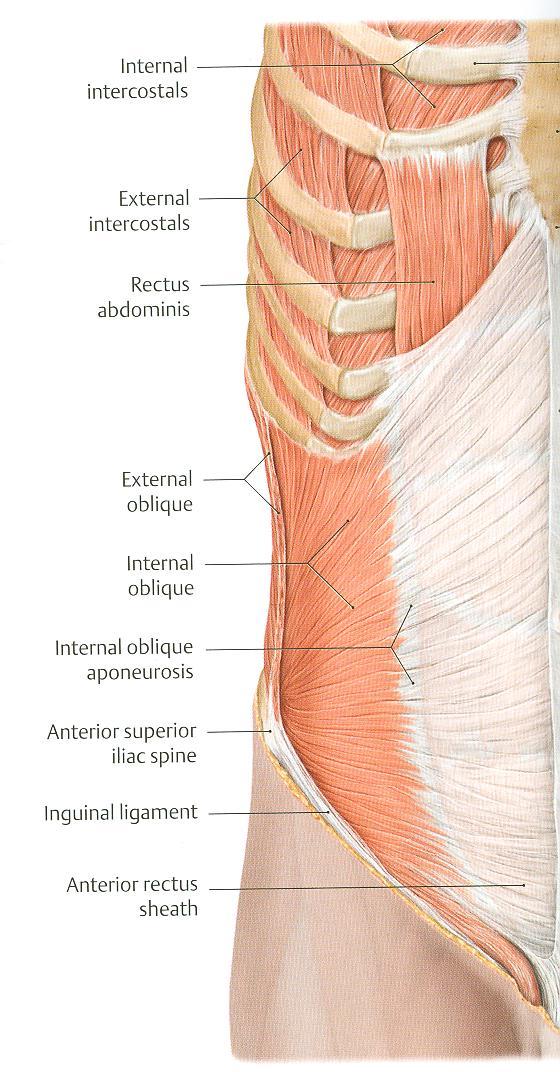 You only need to be able to identify the muscles for the OSPE
5
MUSCLES INVOLVED IN RESPIRATIONAction- Nerve supply
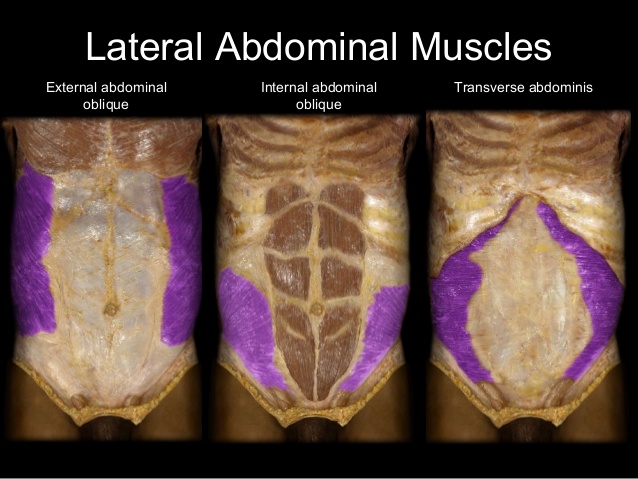 Anterior Abdominal Wall Muscles


Transversus Abdominis

Nerve supply: 
lower intercostal nerves (T7 – T11), 
subcostal nerve (T12), and 
first lumbar nerve.

Action: 
Compression of abdominal viscera to help in ascent of diaphragm (during forced expiration)
6
You only need to be able to identify the muscles for the OSPE
DIAPHRAGM
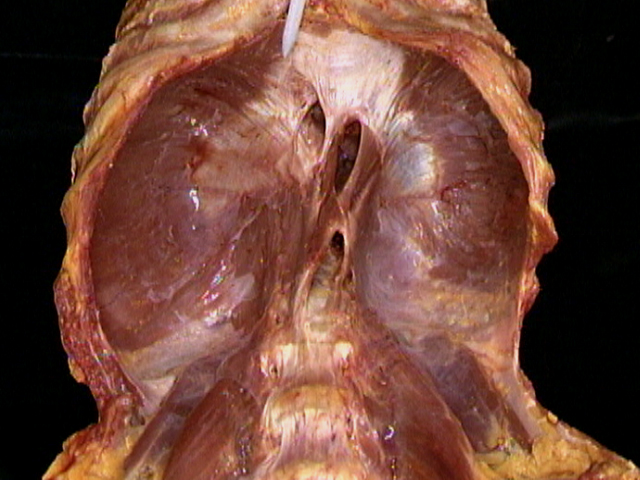 Central tendon
Caval aperture 
(inferior vena cava)
T8
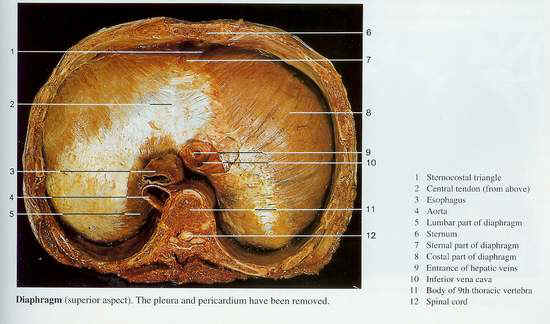 Esophageal aperture
T10
Aortic aperture
T12
We must know the structures passing through the diaphragm
7
NASAL CAVITY
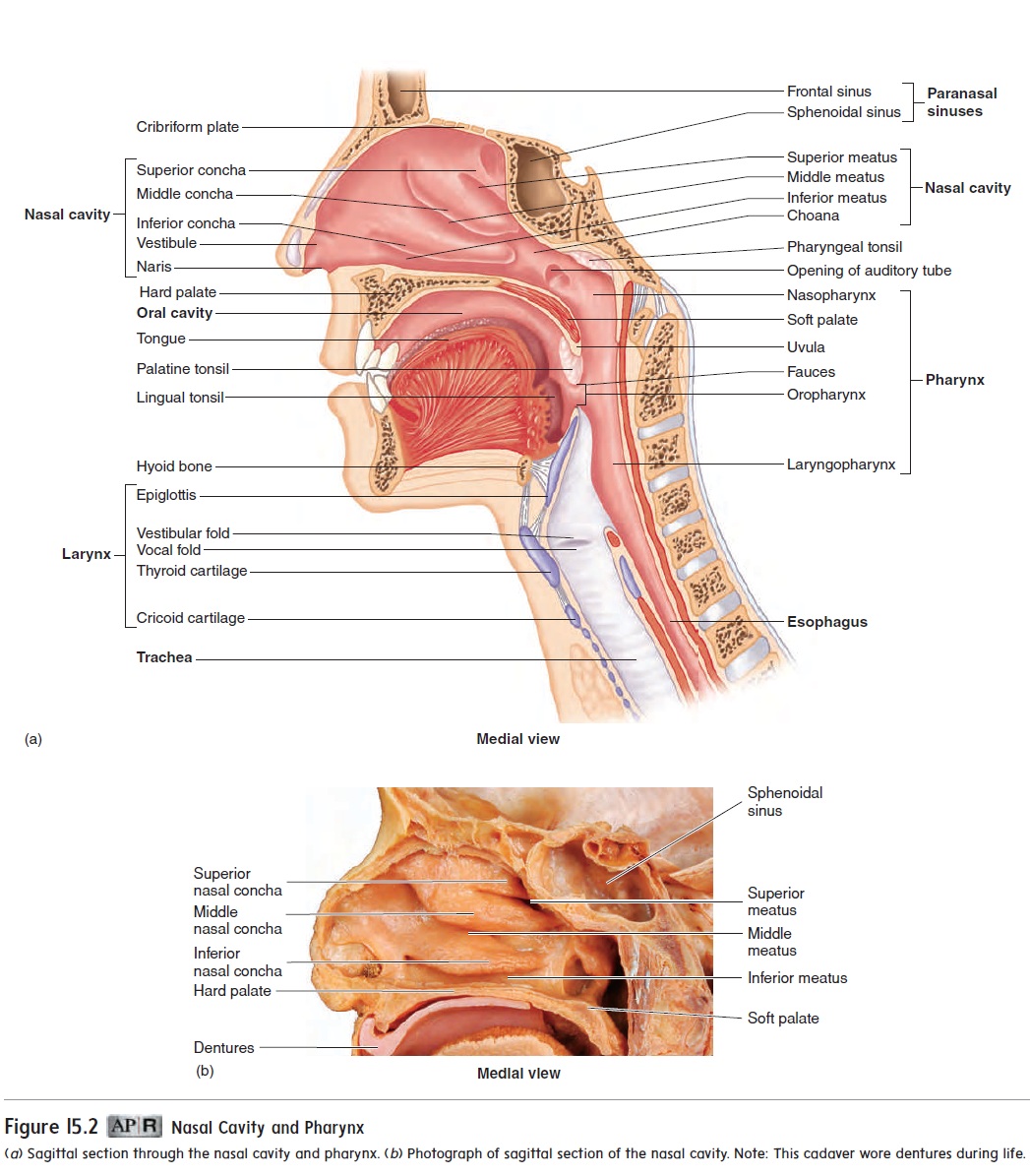 Soft palate
Hard palate
8
NASAL CAVITY, LARYNX, PHARYNX, TRACHEA
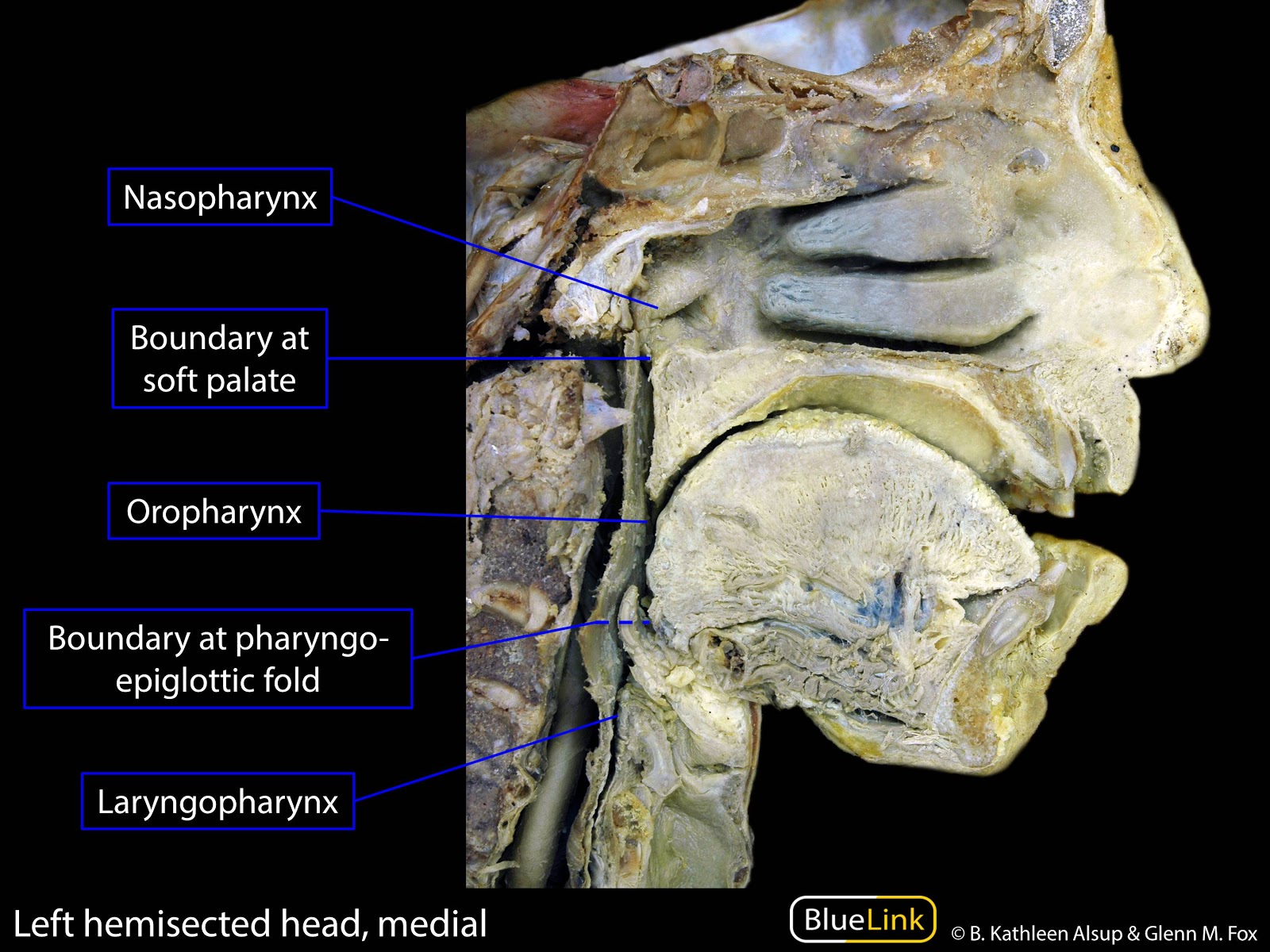 Frontal air sinus
Sphenoidal air sinus
Nasal septum
Hard palate
Opening of pharyngo-
tympanic tube
Palatine tonsil
Epiglottis
Trachea
N.B.: Site of drainage of the sinuses – important structures in the wall of pharynx- blood supply – lymphatic drainage
9
1 Nasal septum
2 Uvula
3 Genioglossus muscle
4 Mandible
5 Geniohyoid muscle
6 Mylohyoid muscle
7 Hyoid bone
8 Thyroid cartilage
9 Manubrium sterni
10 Sphenoidal sinus
11 Nasopharynx
12 Oropharynx
13 Epiglottis
14 Laryngopharynx
15 Arytenoid muscle
16 Vocal fold
17 Cricoid cartilage
18 Trachea
19 Left brachiocephalic vein
20 Thymus
21 Esophagus
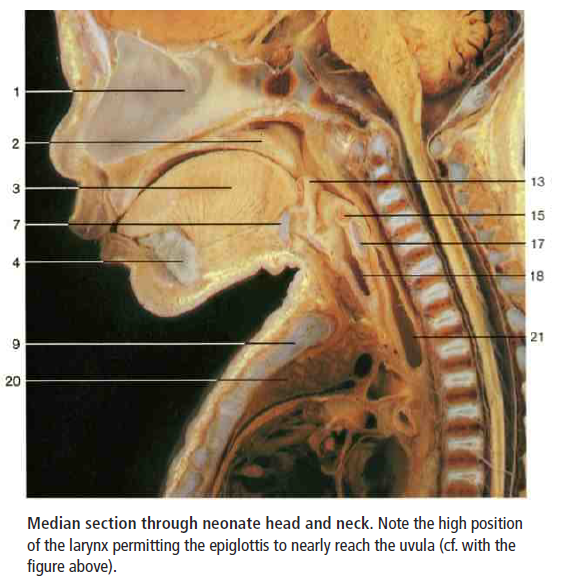 10
1 Scalenus anterior muscle2 Scalenus medius and posterior muscles3 Right recurrent laryngeal nerve4 Right subclavian artery5 Brachiocephalic trunk6 Aortic arch7 Hyoid bone8 Internal branch of superiorlaryngeal nerve9 Thyrohyoid membrane10 External branch of superior laryngealnerve11 Vagus nerve12 Thyroid cartilage13 Cricothyroid muscle14 Trachea15 Left recurrent laryngeal nerve16 Esophagus17 Left subclavian artery18 Left common carotid artery19 Second rib20 Tongue21 Superior cervical ganglion22 Sympathetic trunk23 Inferior constrictor muscle of pharynx24 Inferior thyroid artery25 Glossopharyngeal nerve26 Superior laryngeal nerve27 Epiglottis28 Posterior crico-arytenoid muscle andcricoid cartilage29 Inferior laryngeal branch of recurrentlaryngeal nerve30 Thyroid gland31 Superior thyroid artery32 Thyrocervical trunk33 Internal thoracic artery34 Phrenic nerve35 Hypoglossal nerve36 Transverse cervical artery37 Middle cervical ganglion38 Middle cervical cardiac nerves(branches of sympathetic trunk)39 Ligamentum arteriosum
1 Scalenus anterior muscle3. Right recurrent laryngeal nerve6 Aortic arch8 Internal branch of superiorlaryngeal nerve10 External branch of superior laryngealnerve11 Vagus nerve12 Thyroid cartilage13 Cricothyroid muscle14 Trachea15 Left recurrent laryngeal nerve17 Left subclavian artery22 Sympathetic trunk24 Inferior thyroid artery30 Thyroid gland31 Superior thyroid artery33 Internal thoracic artery34 Phrenic nerve35 Hypoglossal nerve39 Ligamentum arteriosum
Note the thyroid gland covering the cartilage 
(he said he’s going to use a picture without the gland)
11
LARYNX, TRACHEA
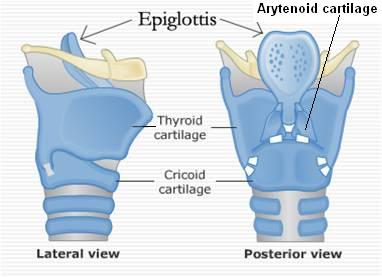 3
The cartilaginous skeleton is  composed of 9 cartilages:
3 Single: 
Thyroid	2. Cricoid 	3. Epiglottis
3 Paired:
4. Arytenoid 	5. Corniculate    	6. Cuneiform
3
4
1
4
1
2
2
6
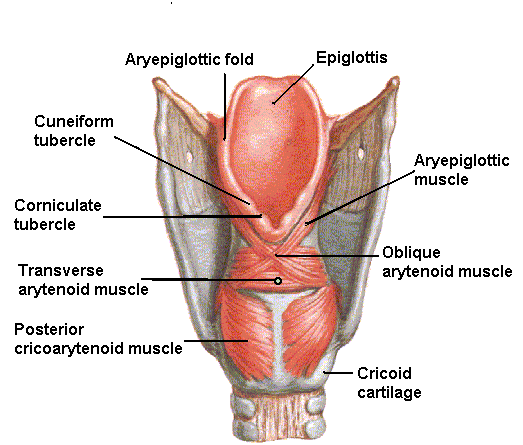 5
Level of beginning and termination of larynx, trachea and pharynx
Cartilages of larynx
12
TRACHEA & BRONCHI
- Identify the following labelled structures :

a ………………………….

b…………………………..

c……………………………..

d……………………………….

e……………………………….
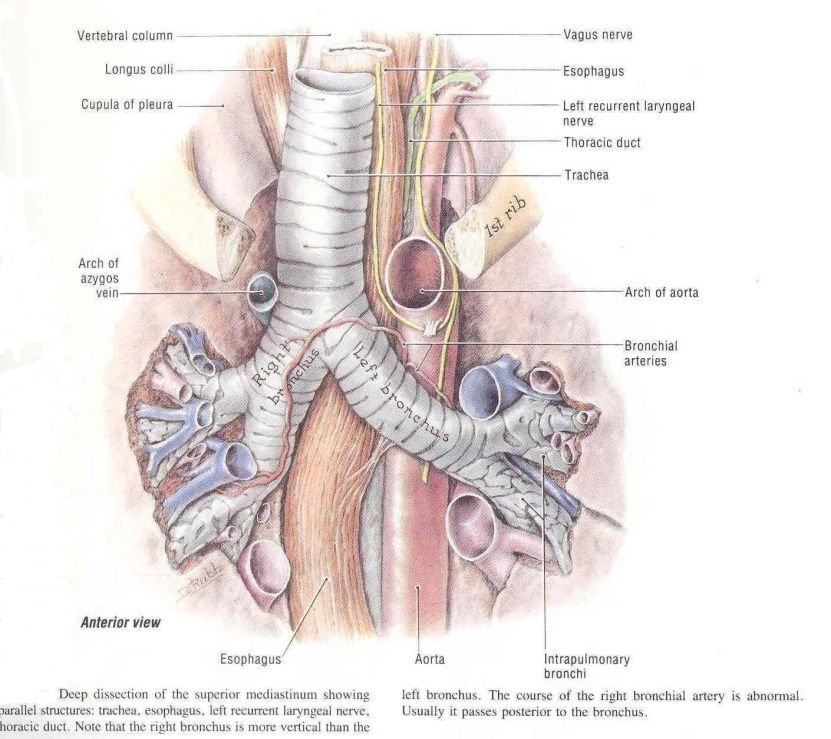 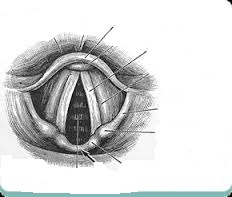 a
b
c
d
e
- Answers :
epiglottis.
Vocal cord.
Aryepiglottic fold.
Cuniform cartilage.
Corniculate cartilage.
13
LUNG & PLEURA
Nerve supply- Surface Anatomy
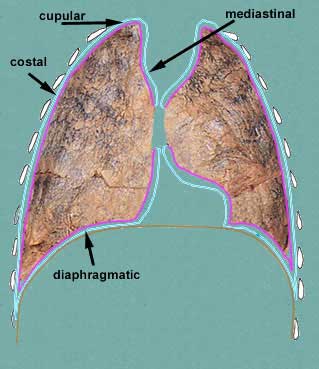 Cervical
14
LUNG & PLEURA
Surface anatomy of fissures and cardiac notch
Transverse (horizontal)  fissure
Oblique fissure
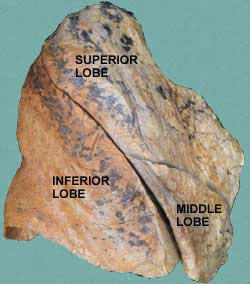 15
RIGHT LUNG
SVC = Superior Vena Cava
IVC = Inferior Vena Cava
Phrenicnerve
Superior lobar bronchus
S
V
C
Azygos vein
Transverse fissure
Inferior lobar bronchus
Superior pulmonary 
vein
Pulmonary artery
Inferior pulmonary
 vein
I
V
C
Esophagus
Cardiac impression
Vagus nerve
16
Oblique fissure
LEFT LUNG
Common carotid artery
Phrenic nerve
Subclavian artery
Pulmonary artery
Aortic arch
Bronchus
Superior pulmonary 
vein
Inferior
pulmonary vein
Cardiac impression
Pulmonary ligament
Area related to 
diaphragm
Oblique fissure
Descending aorta
Vagus nerve
Lingula
17
MEDIASTINUMContents
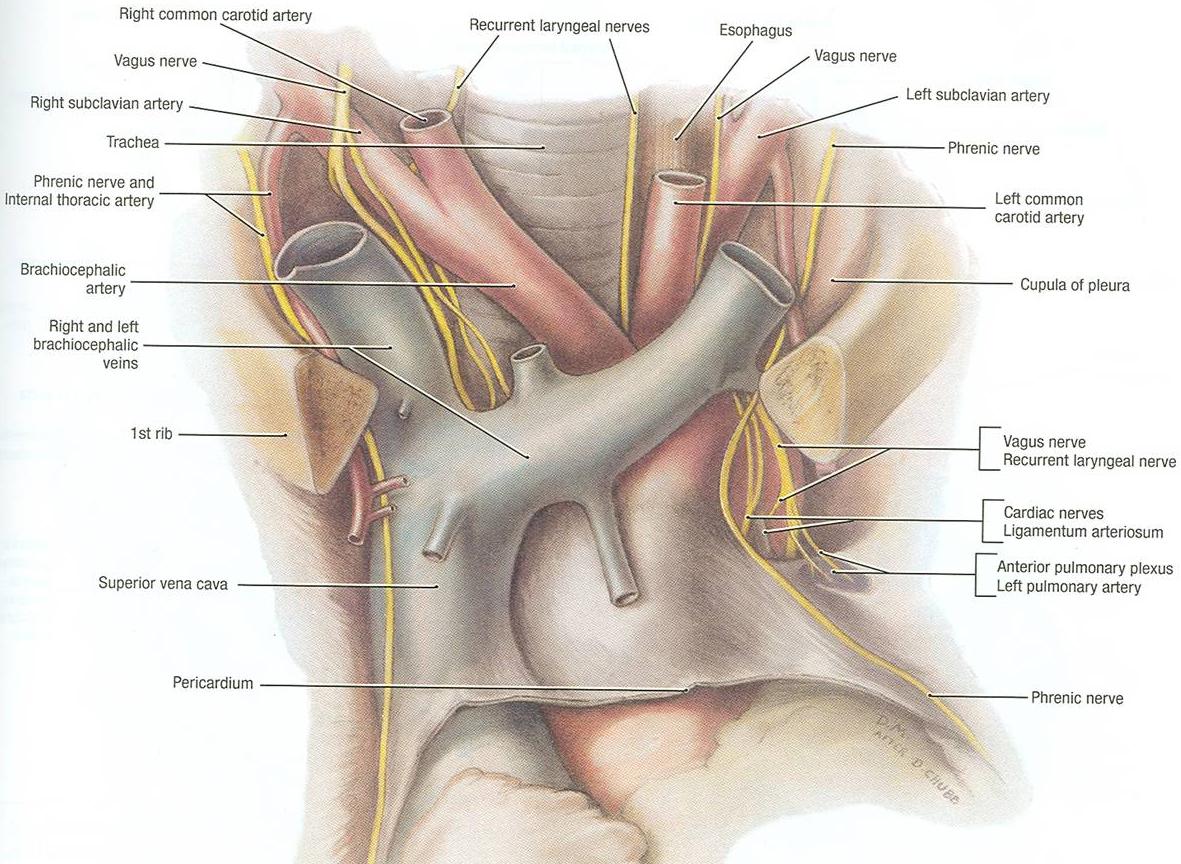 18
MEDIASTINUMContents
T4 is the level of: 
Sternal angle 
Second costal cartilage

1.Bifurcation of trachea 
2. Bifurcation of pulmonary trunk 
3. Beginning & termination of arch of aorta
Descending aorta
N.B:. LEVEL OF T4
19
Superior-Posterior Mediastinum
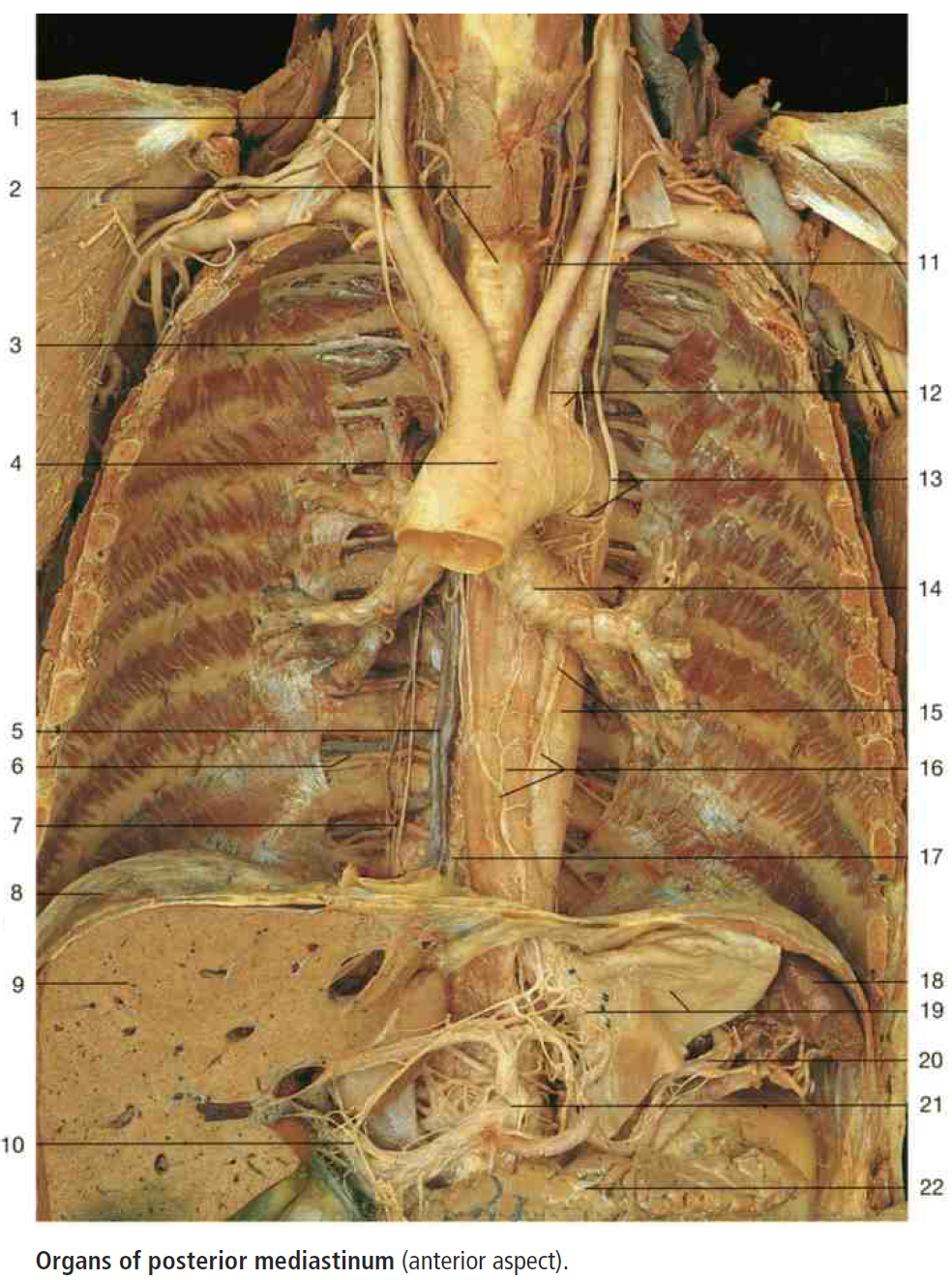 1 .Right vagus nerve
2. Thyroid gland & Trachea
11. Left recurrent laryngeal nerve
3. Intercostal nerve
4. Aortic arch
13. Left vagus & left recurrent laryngeal nerve
14. Left primary bronchus
5.Azygos vein
15. Thoracic aorta
16. Esophagus & esophageal plexuses
17. Thoracic duct
8. Diaphragm
18. Spleen
9. Liver
19. Anterior gastric plexus of stomach
20
1 Right vagus nerve
2 Thyroid gland and trache
3 Intercostal nerve
4 Aortic arch
5 Azygos vein
6 Posterior intercostal artery
7 Greater splanchnic nerve
8 Diaphragm
9 Liver
10 Proper hepatic artery and hepatic plexus
11 Left recurrent laryngeal nerve
12 Inferior cervical cardiac nerves
13 Left vagus nerve and left recurrent laryngeal
nerve
14 Left primary bronchus
15 Thoracic aorta and left vagus nerve
16 Esophagus and esophageal plexus
17 Thoracic duct
18 Spleen
19 Anterior gastric plexus and stomach (divided)
20 Splenic artery and splenic plexus
21 Celiac trunk and celiac plexus
22 Pancreas
23 Ramus communicans
24 Sympathetic trunk and sympathetic ganglion
25 Posterior intercostal vein and artery
and intercostal nerve
26 Right brachiocephalic vein
27 Superior vena cava
28 Ascending lumbar vein
29 Lumbar veins
30 Right external iliac vein
31 Trachea
32 Accessory hemiazygos vein
33 Posterior intercostal veins
34 Hemiazygos vein
35 Inferior vena cava
36 Median sacral vein
37 Internal iliac vein
Inferior-Posterior Mediastinum
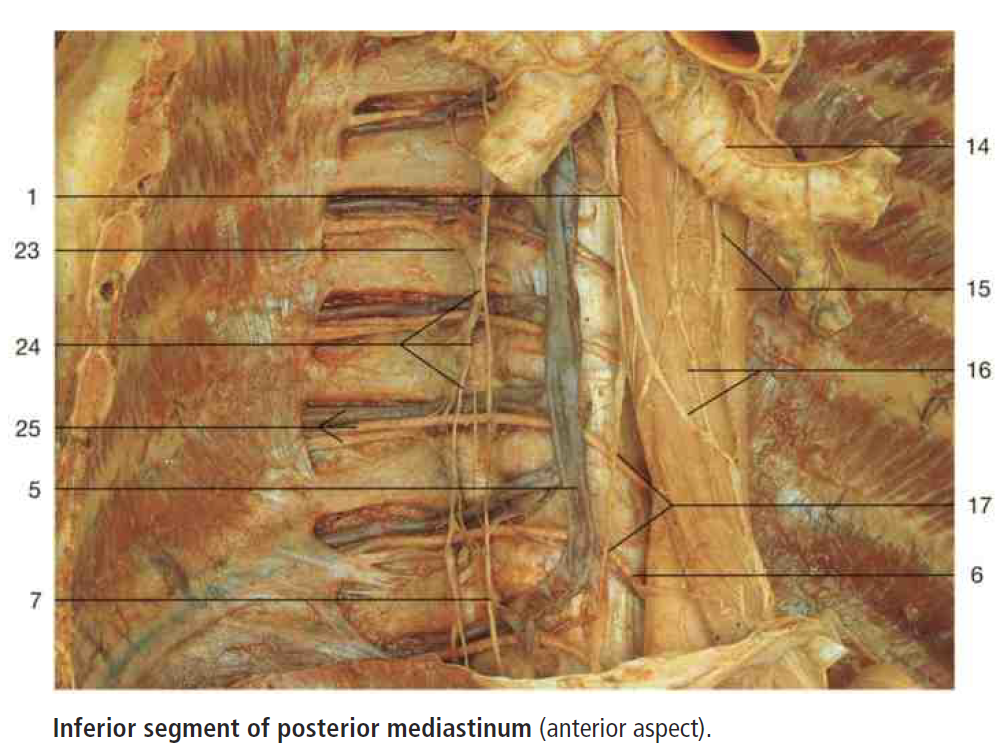 14. Left primary bronchus
1 .Right vagus nerve
23. Ramus communicans
15. Left vagus nerve
24. Sympathetic trunk & ganglia
15. Thoracic aorta
25. Posterior intercostal artery
16. Esophagus & esophageal plexuses
25. Posterior intercostal vein
5.Azygos vein
21
RADIOLOGY
Trachea
Clavicle
Aortic knuckle
Scapula
Apex of heart
(left ventricle)
Cardiophrenic angle
Left dome 
of diaphragm
Right atrium
Right dome 
of diaphragm
22
RADIOLOGY
T
T: Trachea
B: Bronchus (primary)
B
23
RADIOLOGY
Barium swallow
Esophagus
24
SAQ
25
Intercostals & Abdominal Muscles
Intercostal Muscles

External Intercostal Muscle
Nerve supply: intercostal nerves
Action: rib elevators (inspiratory)

Internal Intercostal Muscle
Nerve supply: intercostal nerves
Action: rib depressors

Innermost Intercostal Muscle
Nerve supply: intercostal nerves
Action: rib depressors
Anterior Abdominal Wall Muscles

Transversus Abdominis
External oblique muscle 
Internal oblique muscle

Nerve supply: 
lower intercostal nerves (T7 – T11), 
subcostal nerve (T12), and 
first lumbar nerve.

Action: 
Compression of abdominal viscera to help in ascent of diaphragm (during forced expiration)
26
Diaphragm
Nerve supply: 
Phrenic nerve (C3,4,5),
Action: 
contraction (descent) of diaphragm increase vertical diameter of thoracic cavity essential for normal breathing.
Origin:
1) Costal: lower 6 costal cartilages     
2) Vertebral: upper 3 lumbar vertebrae
 (right & left crus + arcuate ligaments)
3) Sternal: xiphoid process of sternum
Insertion:
Central Tendon (lies at the level of  xiphisternal joint , at 9th thoracic vertebra)
Major openings of diaphragm
The thoracic spinal levels at which the three major structures pass through the diaphragm can be remembered by the number of letters contained in each structure:

 Vena Cava (8 letters) – Passes through the diaphragm at T8.
Esophagus (10 letters) – Passes through the diaphragm at T10.
Aortic Hiatus (12 letters) – "Passes" through the diaphragm at T12
Mnemonic of major openings of diaphragm: I ate (8) 10 Eggs At 12. 
(I 8= inferior vena cava pierce at T8, 
10 Eggs= Esophagus pierces at T10 , 
At 12 = Aorta pierces at T12)
27
NASAL CAVITY, LARYNX, PHARYNX, TRACHEA
28
NASAL CAVITY, LARYNX, PHARYNX, TRACHEA
29
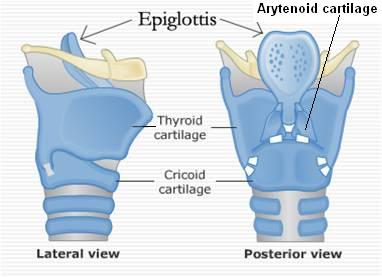 LARYNX, TRACHEA
3
3
The cartilaginous skeleton is  composed of 9 cartilages:
3 Single: 
Thyroid	2. Cricoid 	3. Epiglottis
3 Paired:
4. Arytenoid 	5. Corniculate    	6. Cuneiform
4
1
4
1
2
2
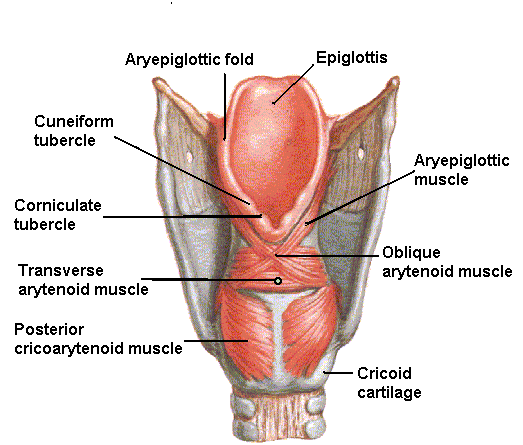 6
5
Level of beginning and termination of larynx, trachea and pharynx
Cartilages of larynx
30
LUNG & PLEURA
31
Surface Anatomy
435 SAQ
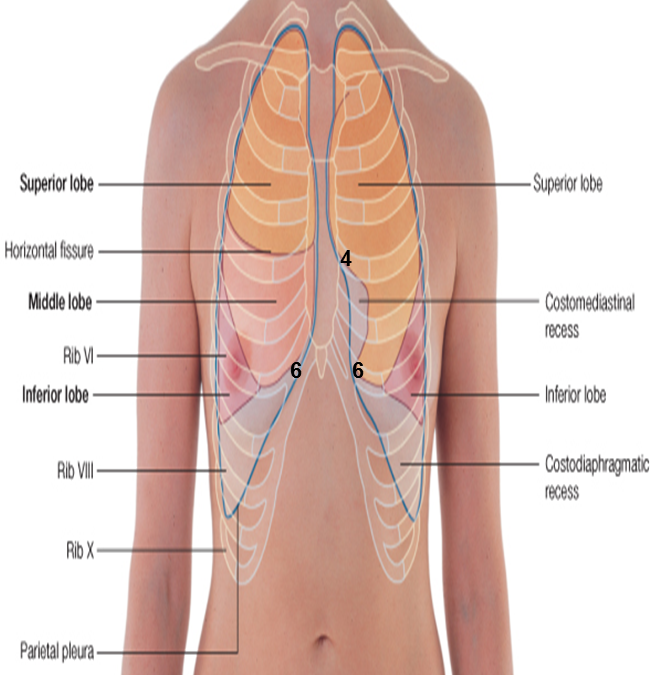 Describe the SUFACE ANATOMY OF  lung fissures??
Oblique fissure: Represented by a line extending from 3rd thoracic spine, obliquely ending at 6th costal cartilage.
Transverse fissure: Only in the right lung: represented by a line extending from 4th right costal cartilage to  meet the oblique fissure.
Describe the SUFACE ANATOMY OF PLEURA??
Apex:  lies one inch above the medial 1/3 of the clavicle.
Right pleura: The anterior margin extends vertically from sterno-clavicular joint to 6th costal cartilage.
Left pleura: The anterior margin extends from sternoclavicular joint to the 4th costal cartilage, then deviates for about 1 inch to left at 6th  costal cartilage to form cardiac notch  
Inferior margin : passes around the chest wall, on the 8th rib in midclavicular line, 10th rib in mid-axillary line and finally reaching  to the last thoracic spine (T12 spine).
Posterior margin : along the vertebral column from the  apex to the inferior margin ( T12 spine).
Describe the SUFACE ANATOMY OF cardiac notch??
The anterior margin of left pleura extends from sternoclavicular joint to the 4th costal cartilage, then deviates for about 1 inch to left at 6th  costal cartilage to form cardiac notch
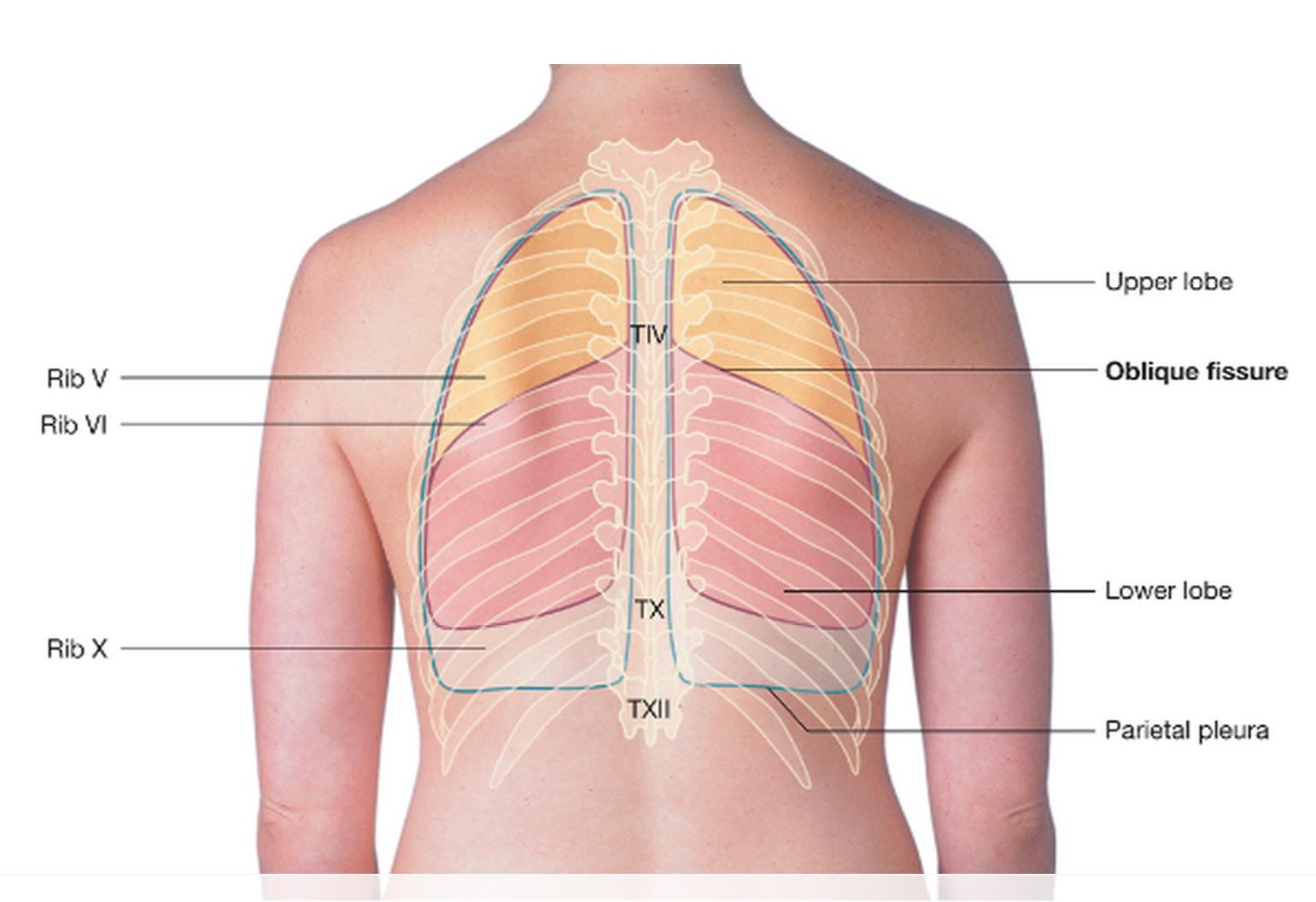 Describe the SUFACE ANATOMY OF the lung??
Apex, anterior border and posterior border: correspond nearly to the lines of pleura but are slightly away from the median plane.
Inferior margin : as the pleura but more horizontally  and finally reaching to the 10th thoracic spine.
32
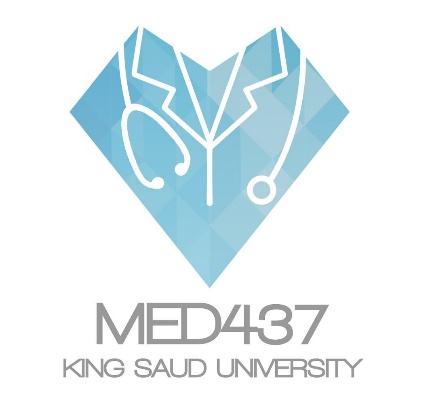 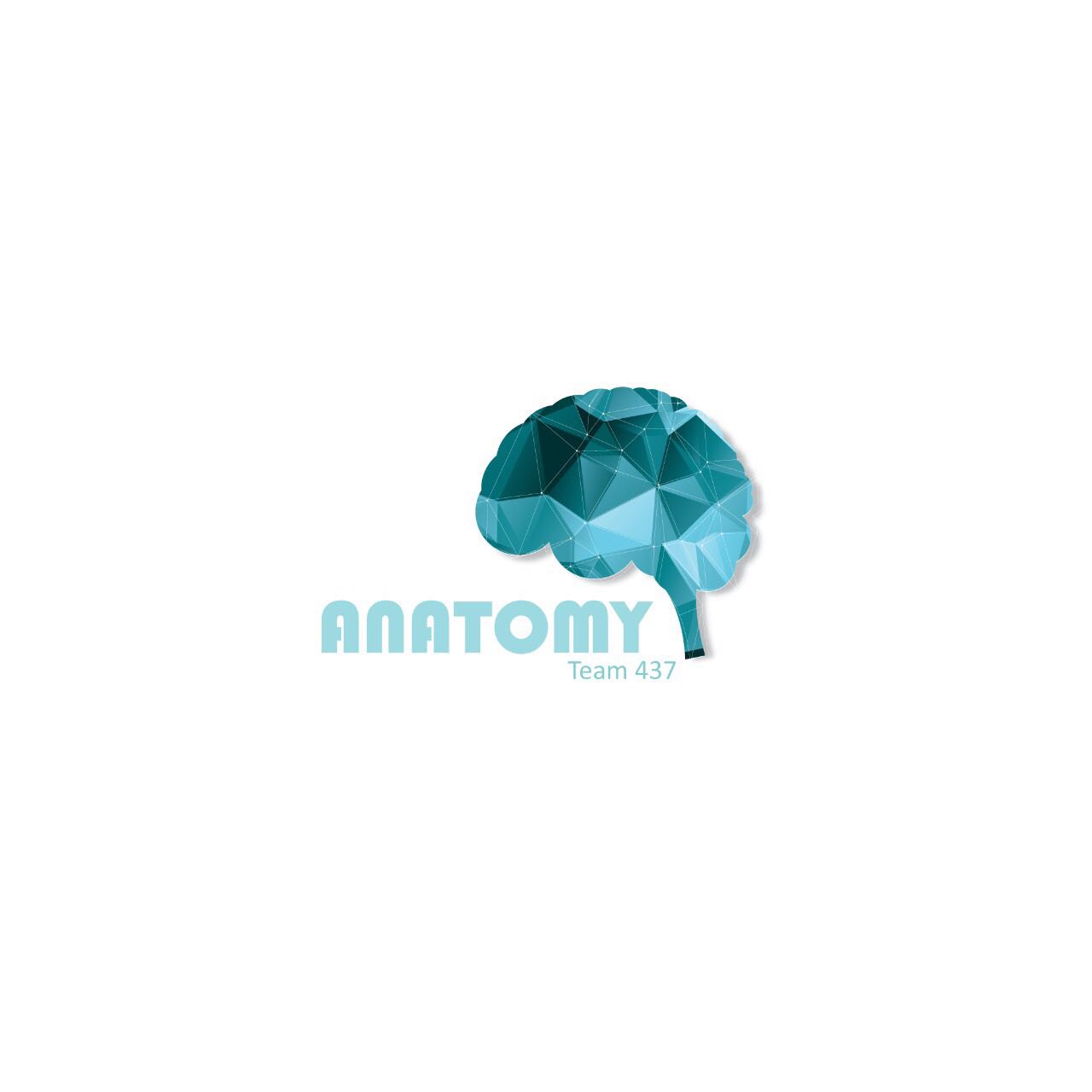 Mohammed BinMayouf
Faisal Al-Saif
Abduljabbar Alyamane
Lamia Alkuwaiz
Alanoud AlMufarrej
GOOD LUCK!
Special thanks for team 436.
33